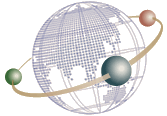 JSPS 
Core-to-Core Program
MEG II実験液体キセノンガンマ線検出器における光センサーの較正
東大素セ
 家城佳, 他MEG IIコラボレーション
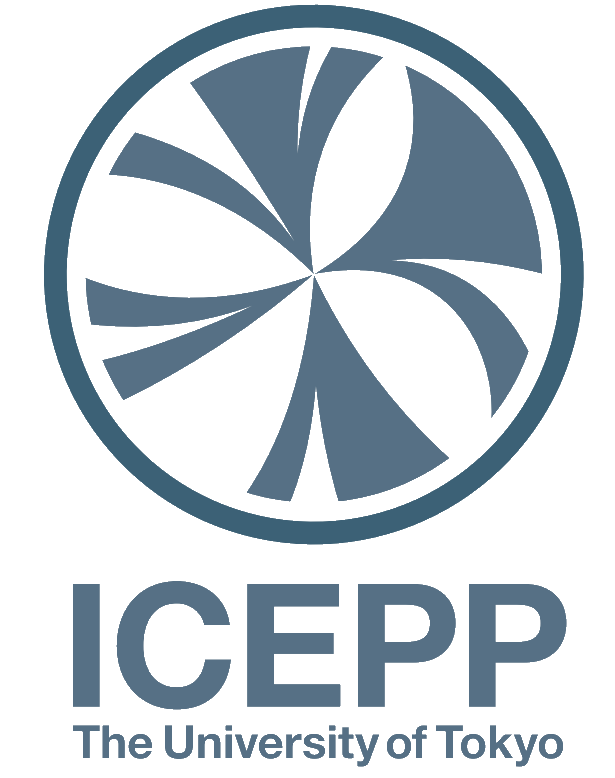 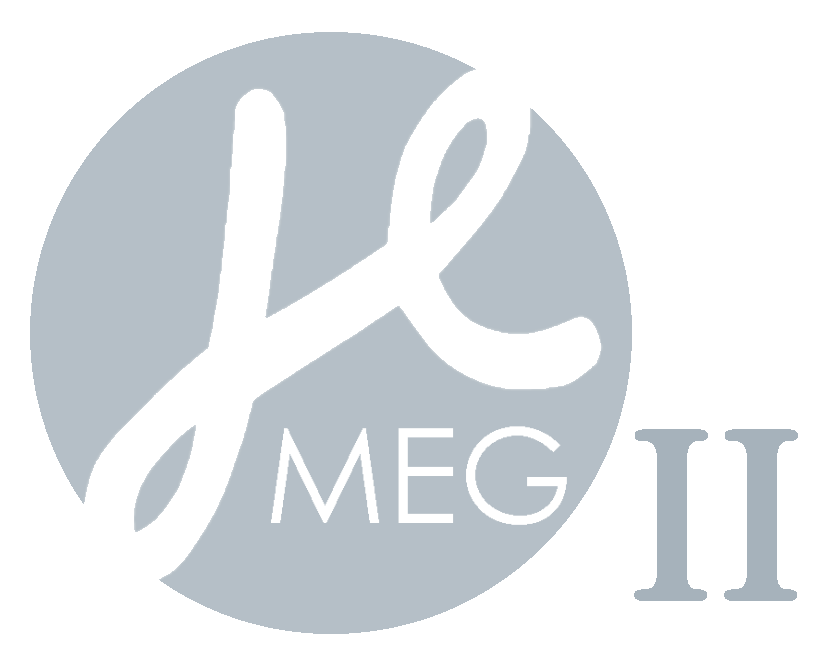 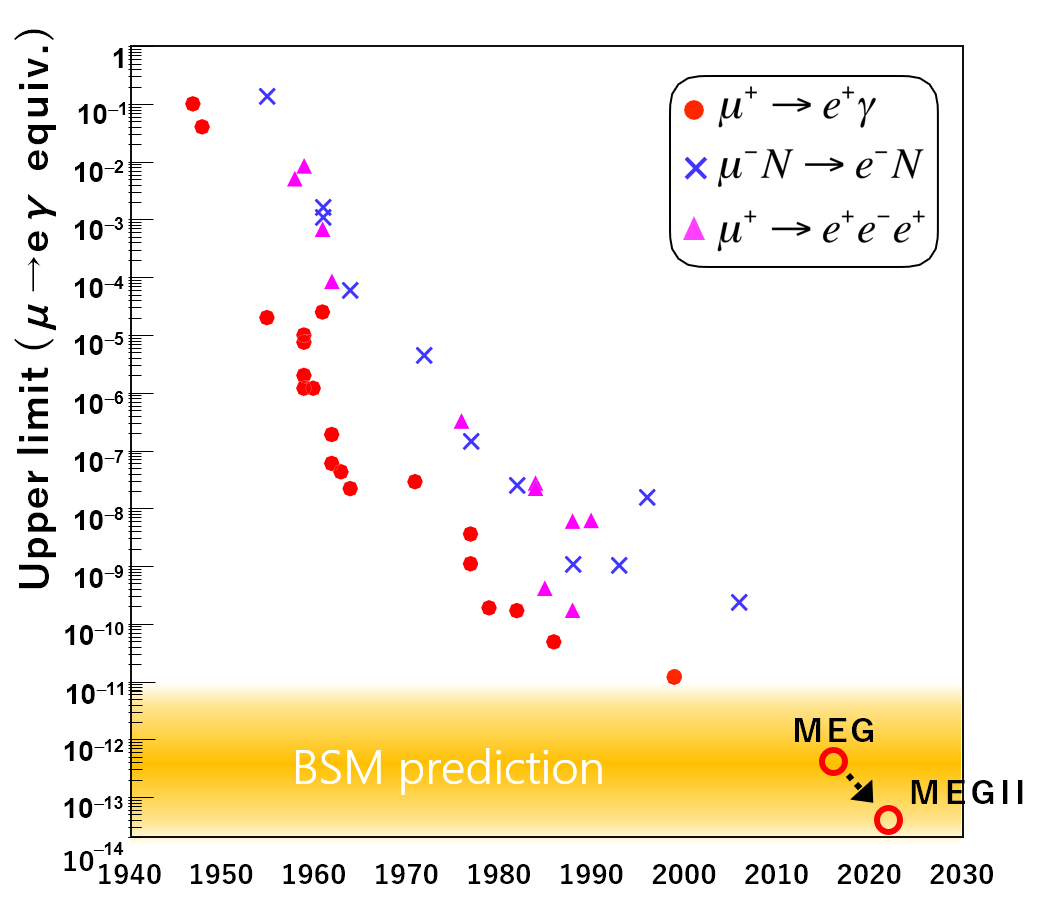 Discovery new physics!
2
日本物理学会　第74回年次大会
MEG II experiment
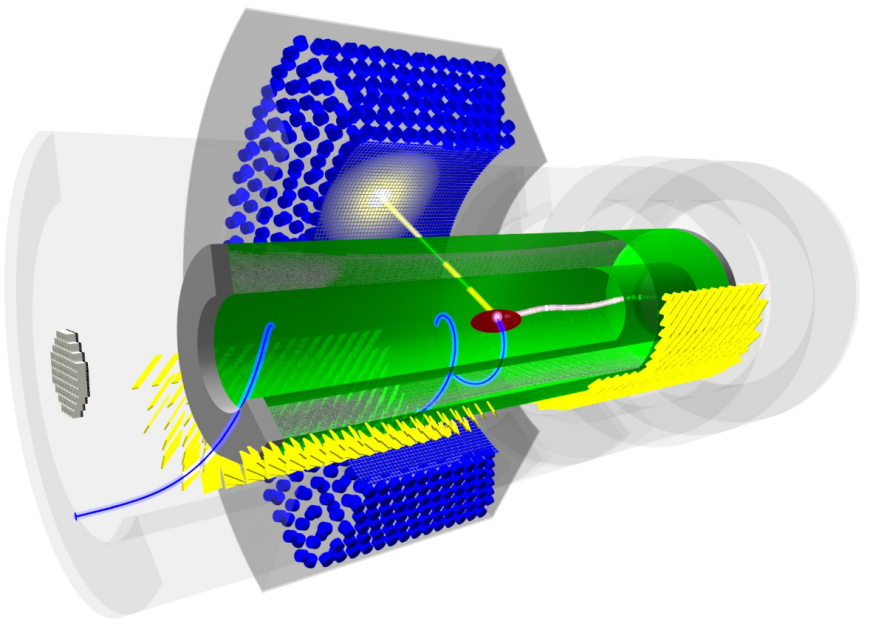 900l LXe detector
γ
μ+
e+
Signal
BG(Accidental)
Finally, all detectors were installed in 2018!
(w/ partial readout electronics)
e
Cylindrical drift chamber
   + Timing counter
e
3
日本物理学会　第74回年次大会
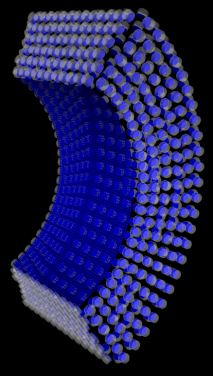 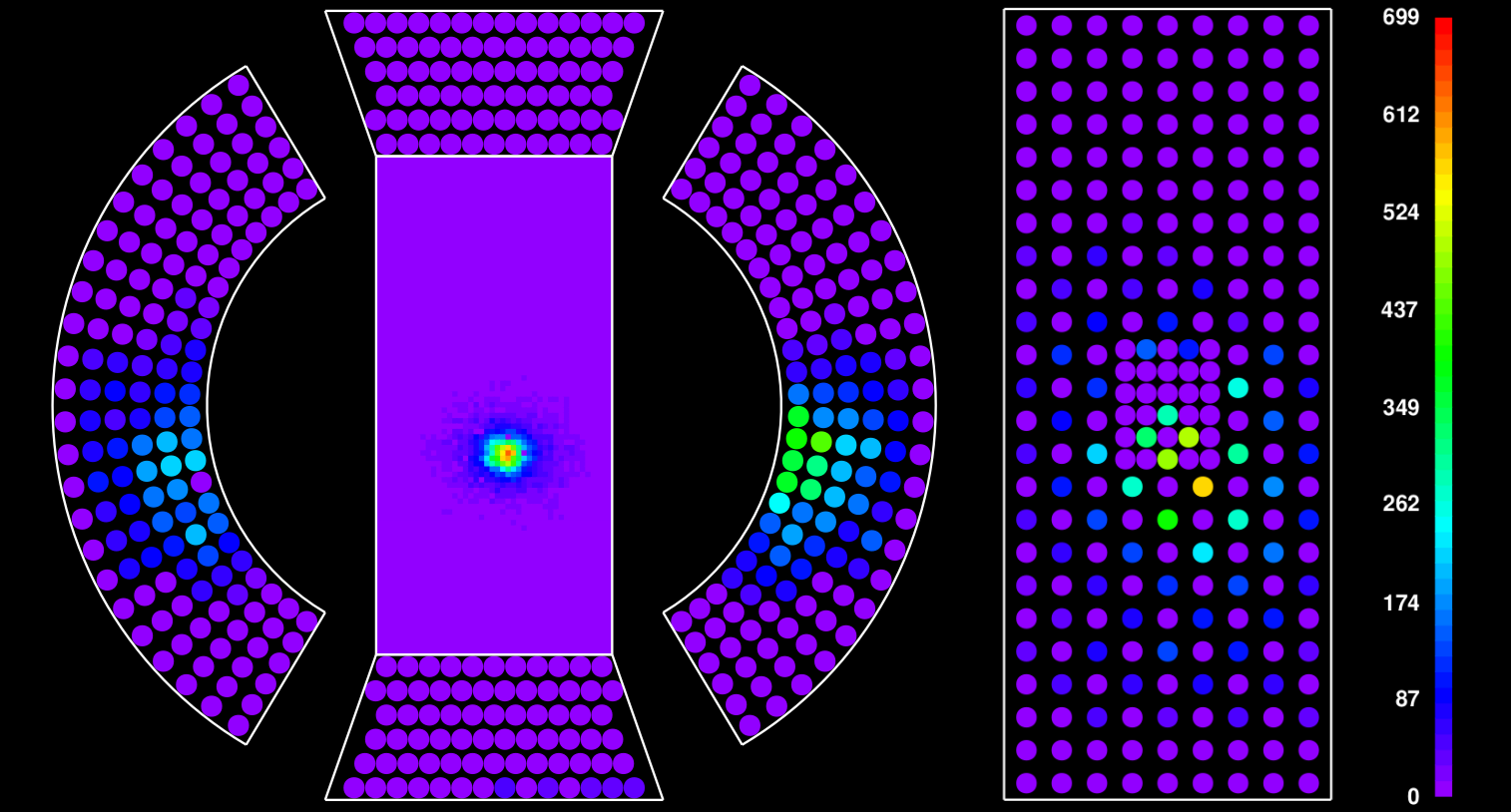 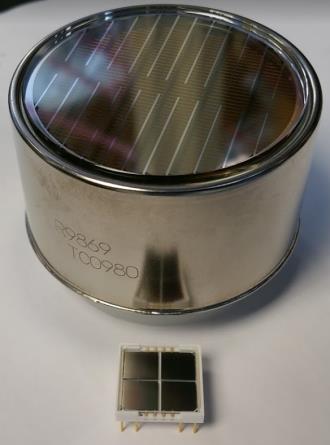 2 inch
1 m
Light collection uniformity and granularity improved!   x2 energy and position       resolution improvement expected
12 mm
4
日本物理学会　第74回年次大会
Pre-engineering run 2018
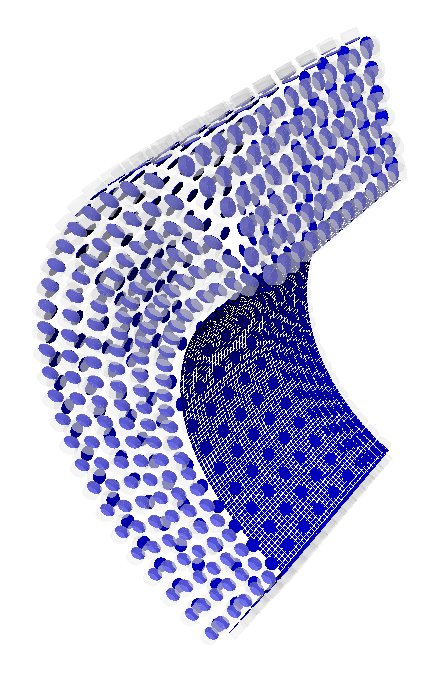 Measure detector resolution
Measure BG
or
p beam+ Li target
Only ¼ of readout electronics (1.2 GHz waveform digitizer) was available.
5
日本物理学会　第74回年次大会
Calibration of MPPC and PMT
To achieve good resolution, characteristics of sensors must be understood well.
Gain:  charge of 1 p.e.
EQF:  Excess charge factor         = crosstalk + afterpulse of MPPC
PDE:  Photon Detection Efficiency
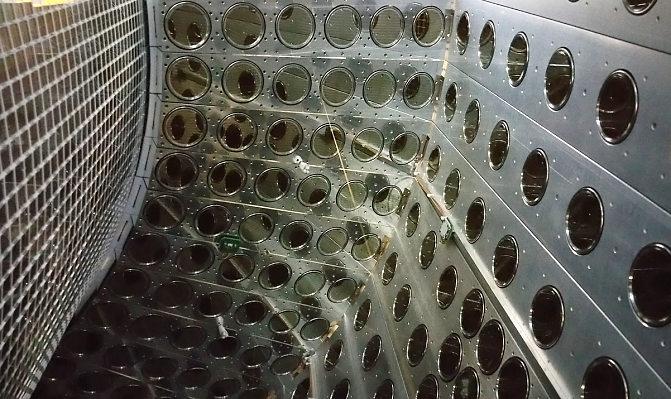 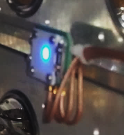 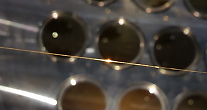 LEDs
α (241Am) on wires
6
日本物理学会　第74回年次大会
Gain and EQF (MPPC)
Gain and EQF are measured in weak LED data.
Gain = (1p.e. charge) – (0p.e. charge)
Example of charge distribution
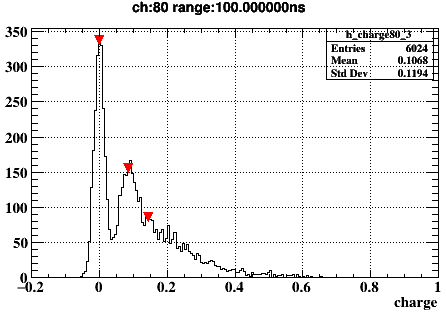 0 p.e.
EQF (= crosstalk + afterpulse)
=
1 p.e.
Estimated from fraction of 0p.e. events assuming Poisson statistics.   P(0p.e.) = exp(-charge_mean)
7
日本物理学会　第74回年次大会
S. Kobayashi
EQF and production lot
Effect of crosstalk and afterpulse can be measured separately by changing charge integration time.
crosstalk, afterpulse vs. serial number
example of EQF vs. integration time
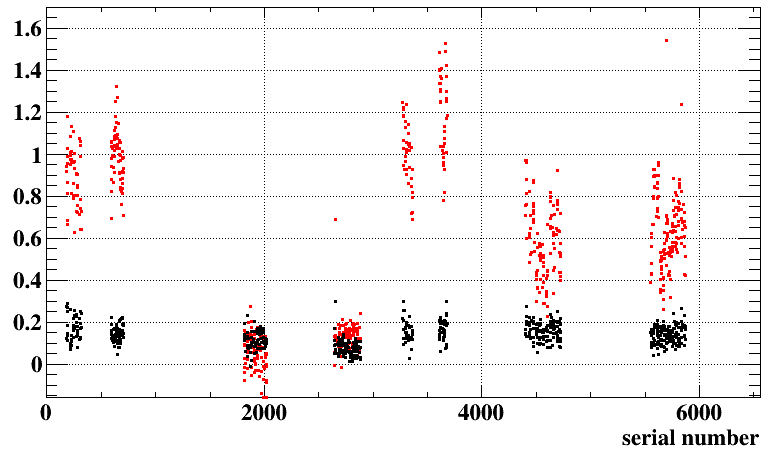 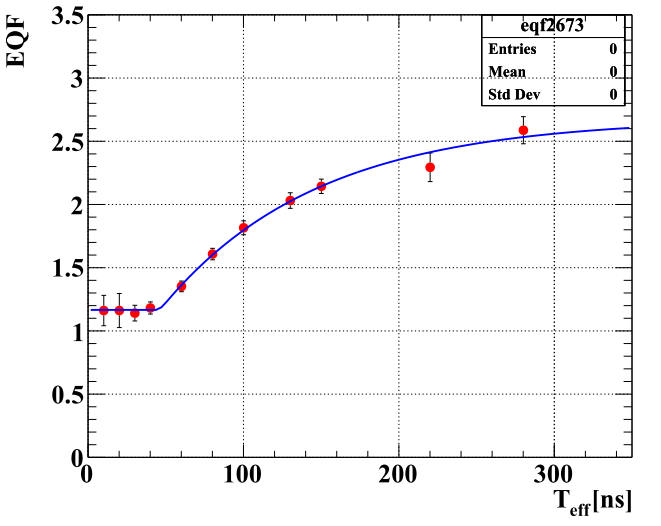 crosstalk
afterpulse
Vover=7V
~640 MPPCs
crosstalk
afterpulse
lot A
B
C
D
fit with
CCT + CAP(1-exp(t-t0))
Afterpulse was measured to be largely dependent on production lot, but it is not a problem as far as we measure it.
8
日本物理学会　第74回年次大会
Test of all MPPCs
Gain, EQF of all MPPCs were measured with LED after pre-eng. run.
Outliers in gain distribution are mainly due to bad readout electronics channels, but some of them are not due to electronics:
Waveform of high dark rate ch.
Vover=7V
~4000 MPPCs
Dead channel:
   9 channels (0.2% of total)   Most likely due to bad cables
Gain vs. serial no.
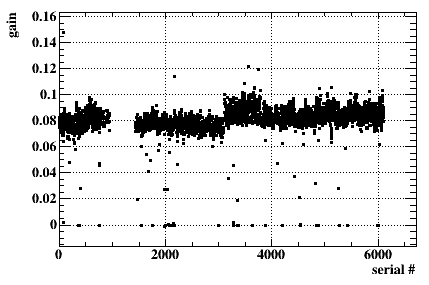 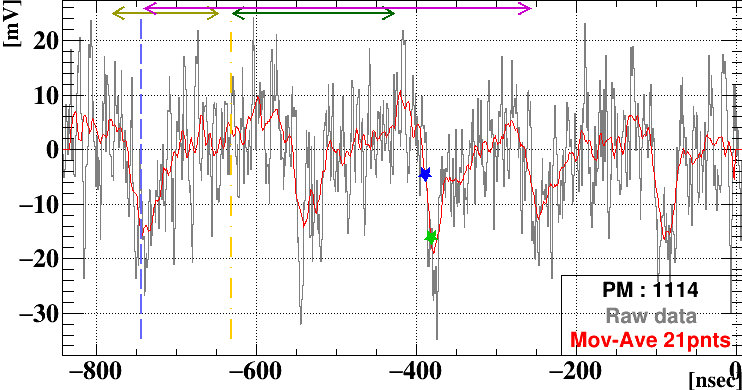 High dark current channel:   19 channels    Reason is unknown
C
D
B
lot A
These bad channels does not make a big effect on resolution.
9
日本物理学会　第74回年次大会
K. Toyoda
Gain (PMT)
Charge variance vs. charge mean
For PMTs, gain is derived from variance and mean of LED data.
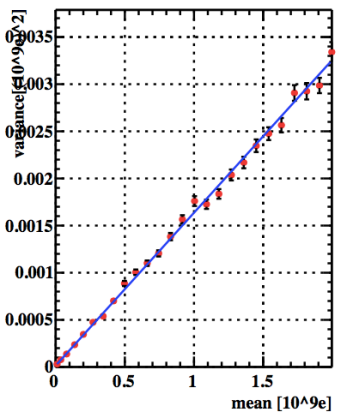 gain = slope of variance vs. mean
noise, LEDvariation
Np.e.
Gain vs. channel ID
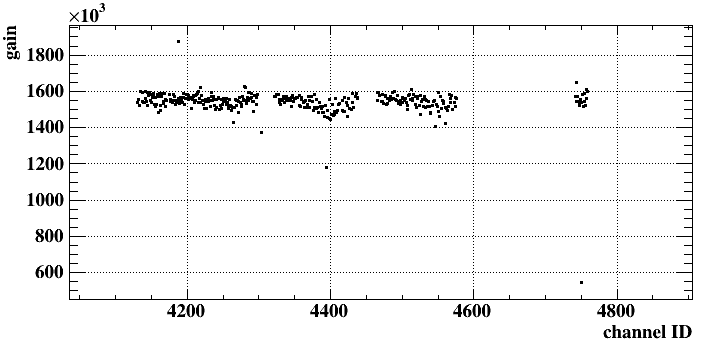 Bias voltage is adjusted to equalize the gain.
10
日本物理学会　第74回年次大会
S. Kobayashi
PDE (MPPC), QE (PMT)
PDE vs. incident angle
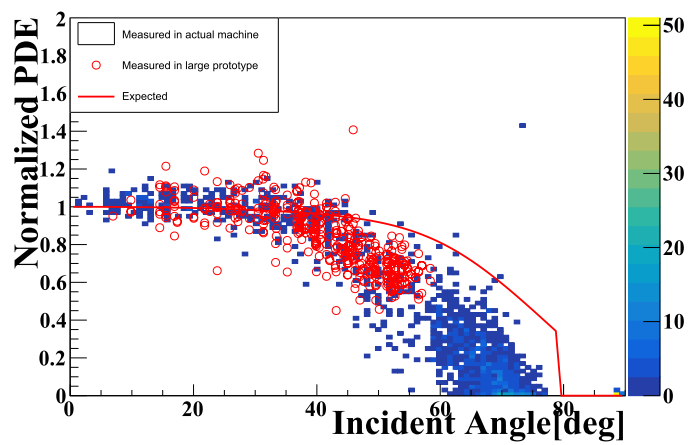 Measured this time
Measured in prototype test
PDE = Np.e.(measured) / Np.e.(expected in MC)
QE (PMT) vs. channel
PDE (MPPC) vs. serial number
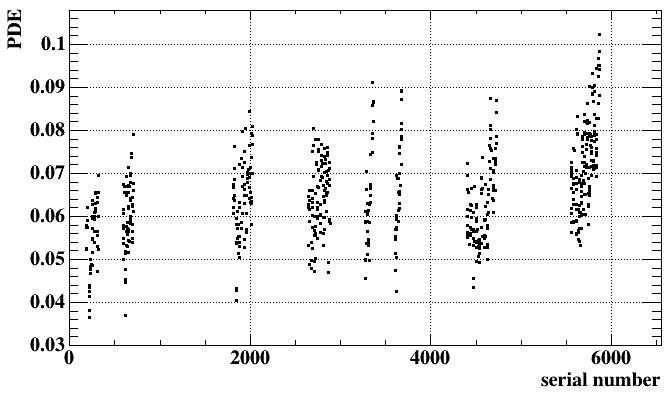 expected curve
(Fresnel reflection)
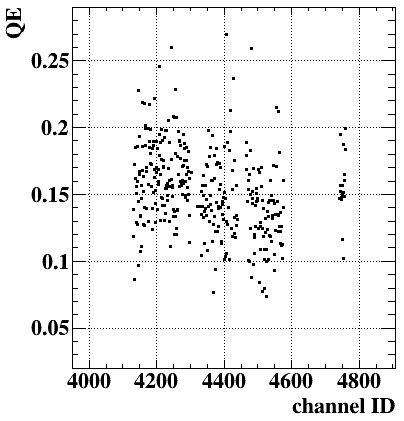 lot
 A
C
D
B
MPPC PDE was measured to be small (~7%), for the reason not understood yet. 
It is measured to be small at large incident angle, as we observed in prototype test. 
Effect on performance is expected to be small at least for energy and timing resolution.
11
日本物理学会　第74回年次大会
Summary
Calibration constants of MPPCs and PMTs are measured successfully.  - Afterpulse of MPPC was found to differ largely in    different production lot.  - For MPPCs, dead channels (x9) and high dark rate    channels (x19) were found.  - PDE was measured to be small (~7%), compared to the values measured before     construction (~20%). Effect on energy and timing resolution is expected to be     small, and effect on position resolution is being evaluated.
Variation of calibration constants over time is an other important topic  next talk
Effect on resolution is expected to be minor.
12
日本物理学会　第74回年次大会
Crosscheck with current
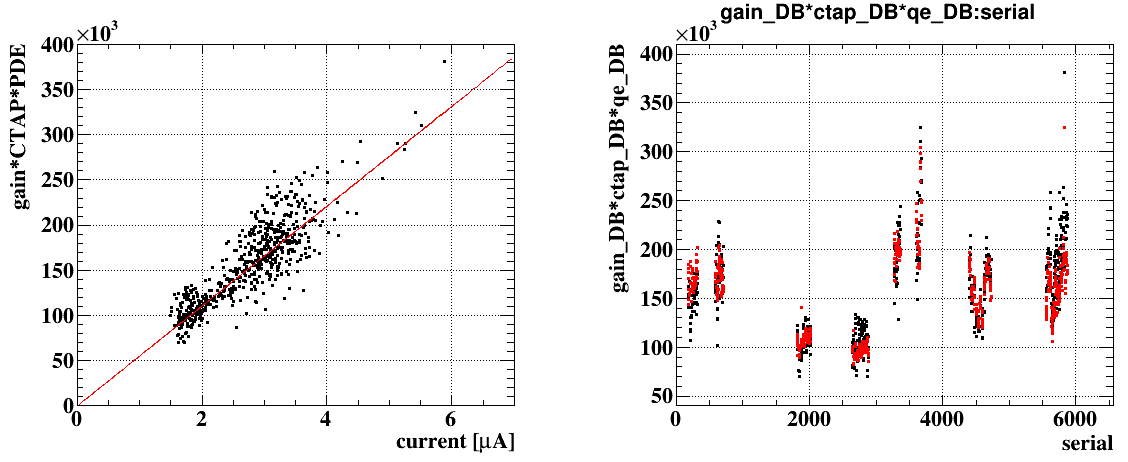 gain*CTAP*PDE vs. current
gain*EQF*PDE vs. serial number
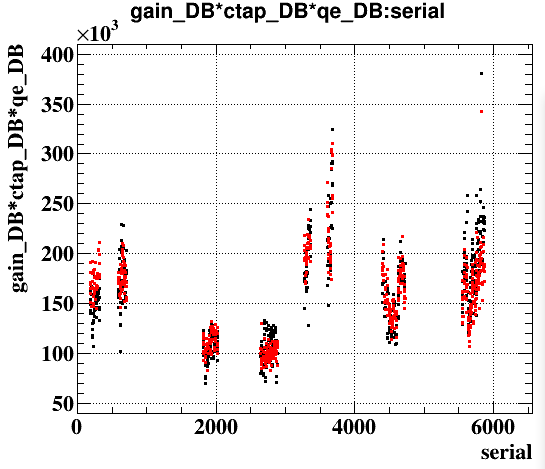 gain*EQF*PDE
current*scale_factor
gain*EQF*PDE
13
日本物理学会　第74回年次大会
Backup slides
14
日本物理学会　第74回年次大会
K. Toyoda
Gain monitoring
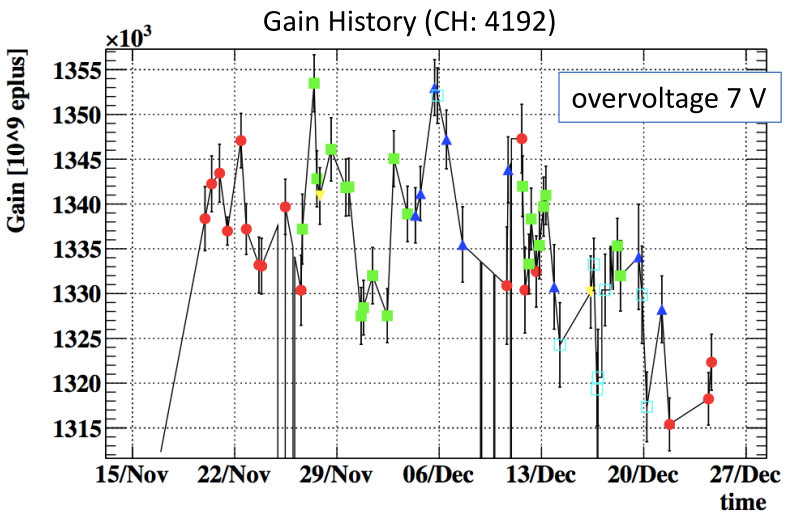 15
日本物理学会　第74回年次大会